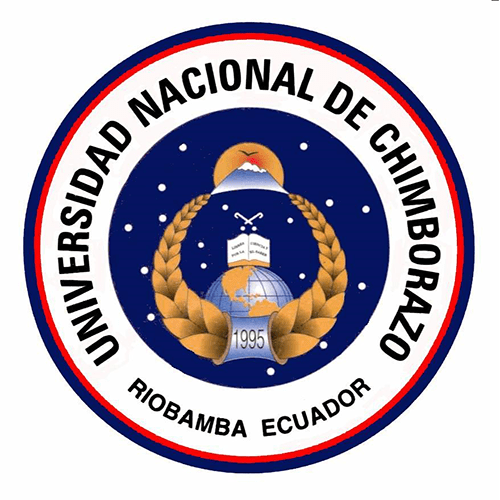 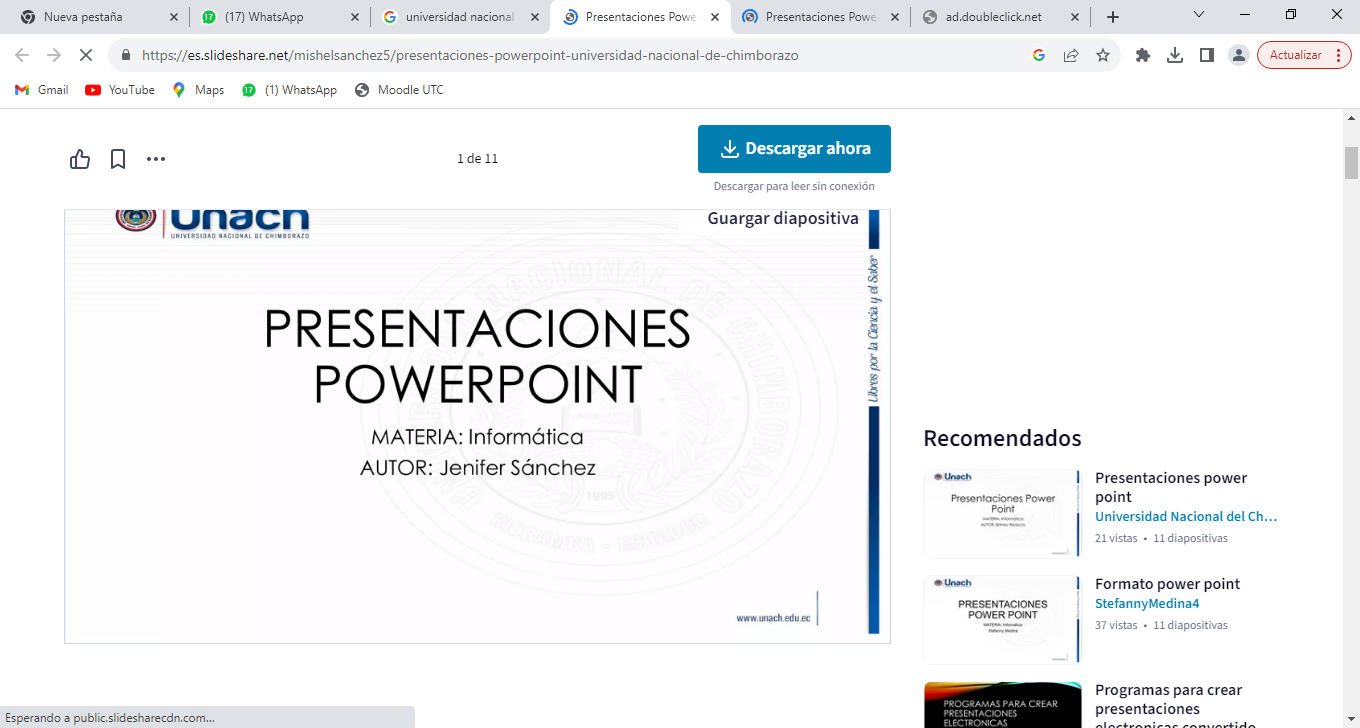 UNIVERSIDAD NACIONAL DE CHIMBORAZO
FACULTAD DE INGENIERIA
CARRERA DE AGROINDUSTRIA
ASIGNATURA :BIOTECNOLOGÍA
 
UNIDAD #3 
ENZIMAS Y SU APLICACIÓN EN LA AGROINDUSTRIA

TEMA 8:
FUENTES DE OBTENCIÓN DE ENZIMAS
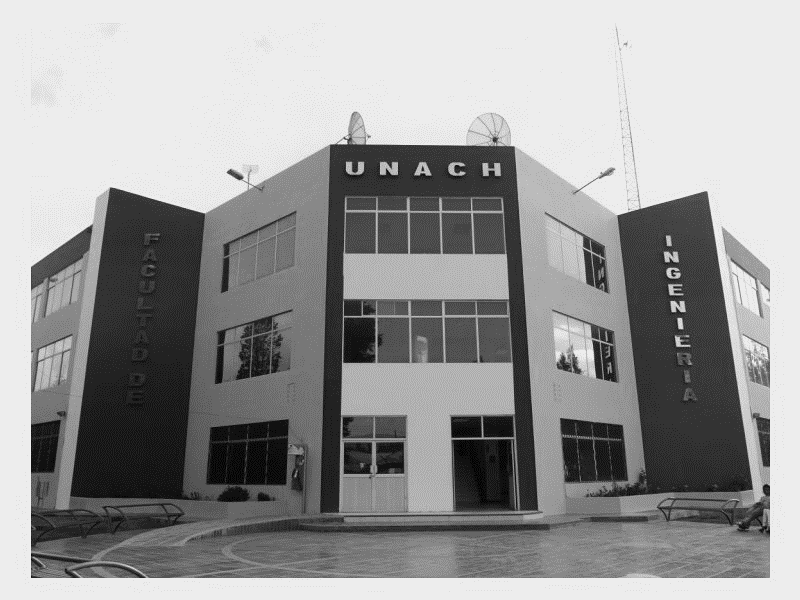 DOCENTE : ING  JOSE ANTONIO ESCOBAR MACHADO. MSC
2025-2025
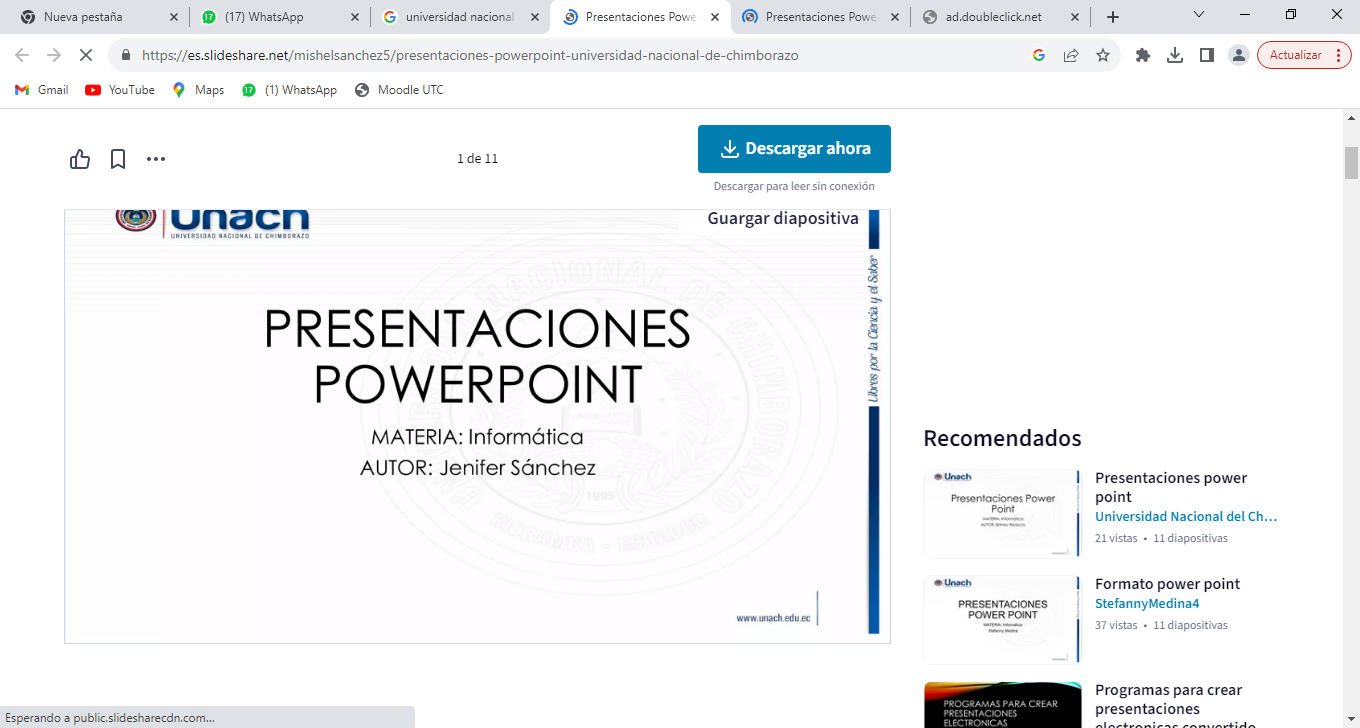 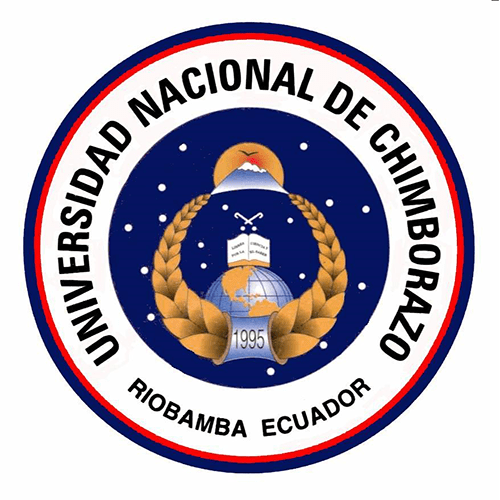 CONTENIDOS
 
01.TEMA
02.OBJETIVOS
03.DESARROLLO
04.CONCLUSIONES 
05.BIBLIOGRAFIA
06.VIDEO
07.ARTICULO
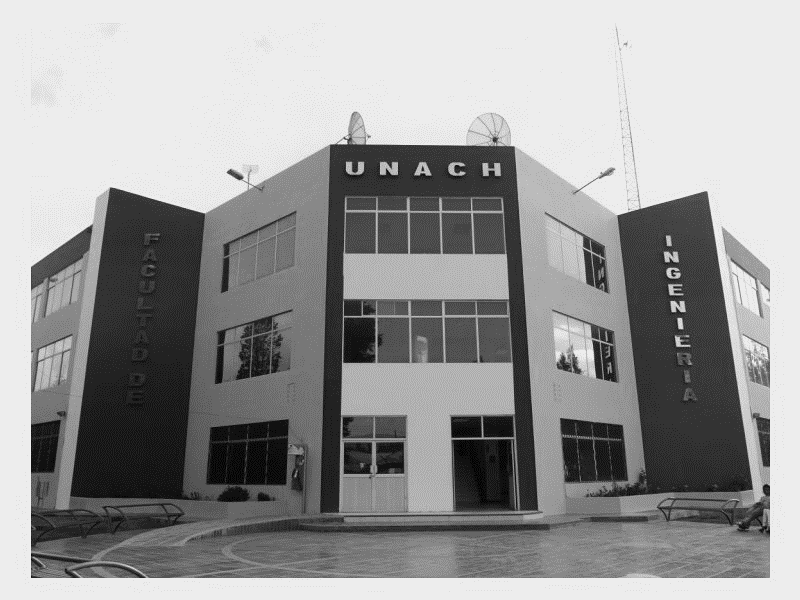 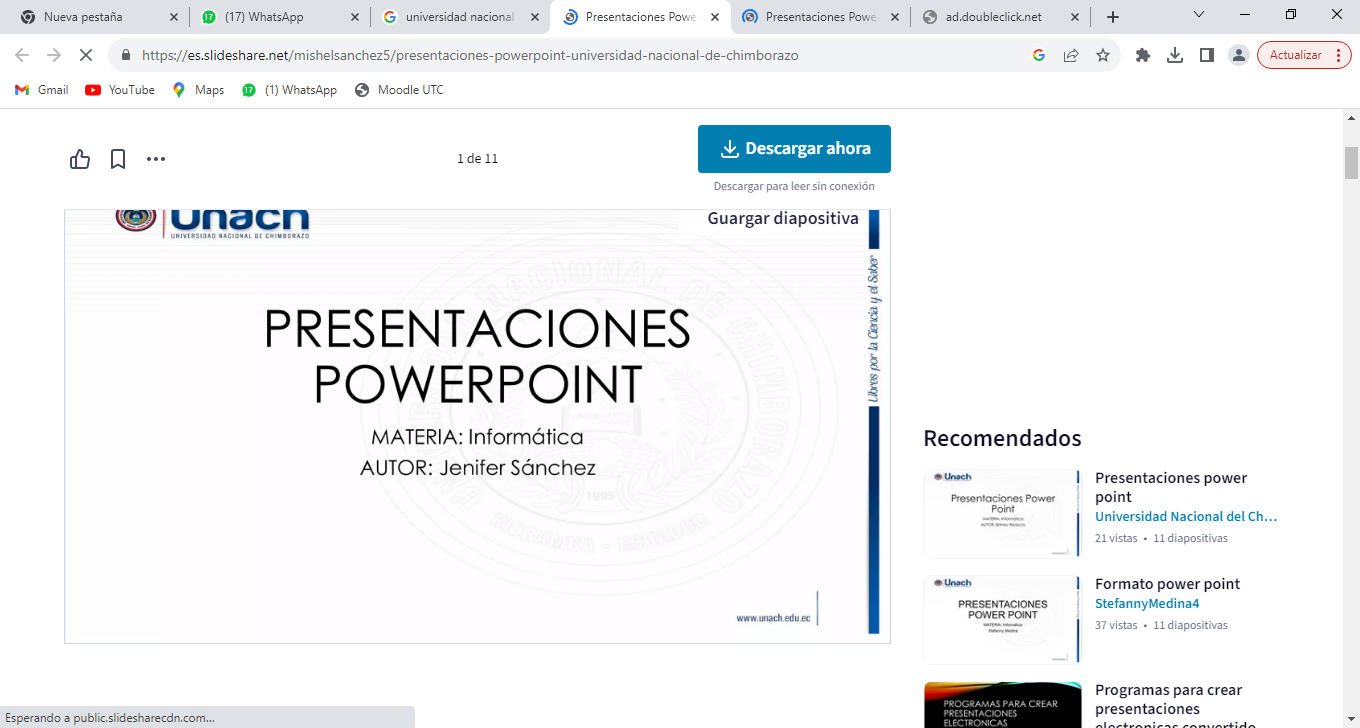 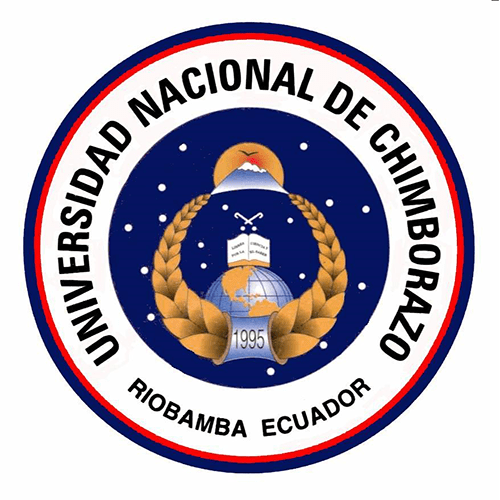 OBJETIVO :

Estudiar los microorganismos (bacterias, hongos o levaduras) seleccionados por screening y, posteriormente, cultivados por fermentación (en matraz o reactor)
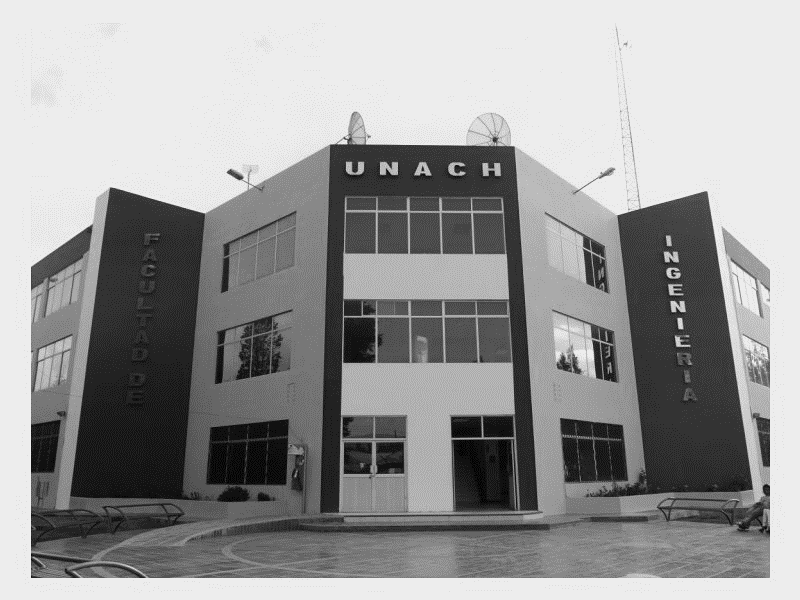 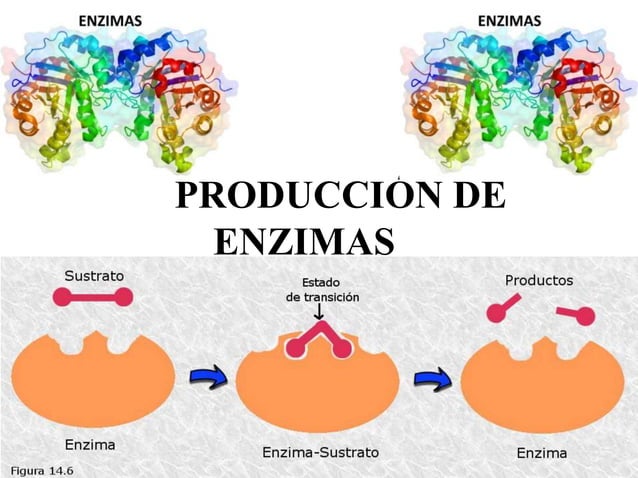 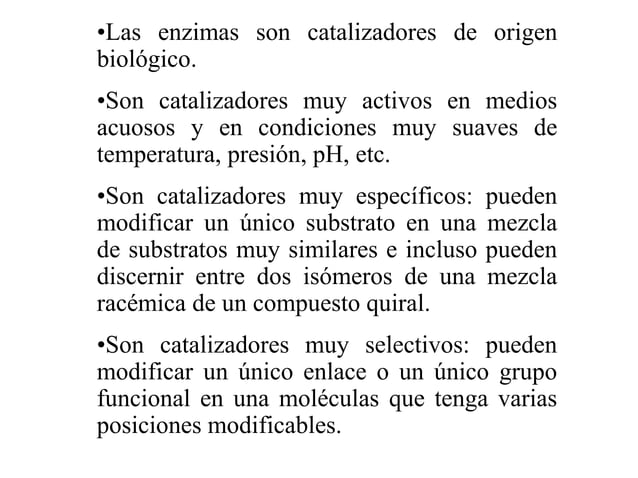 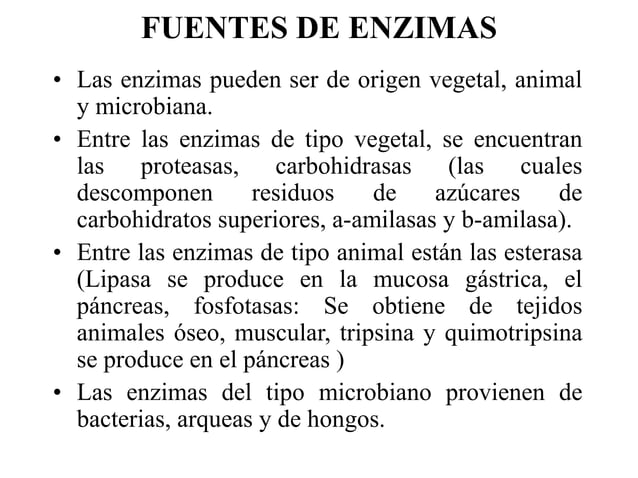 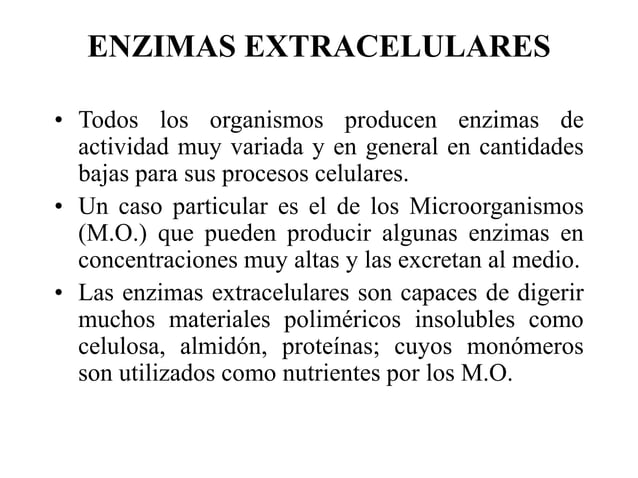 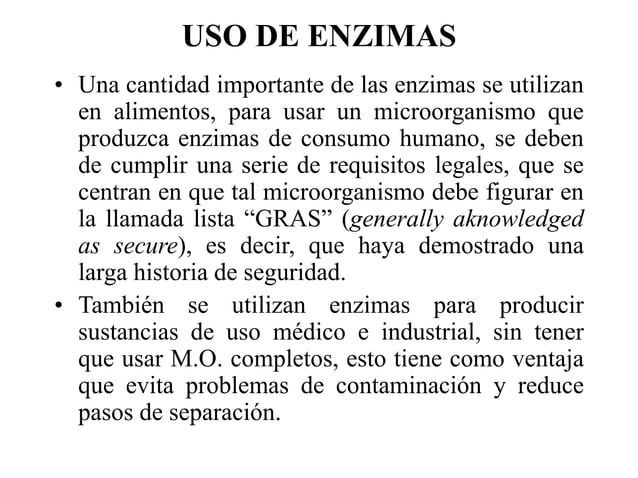 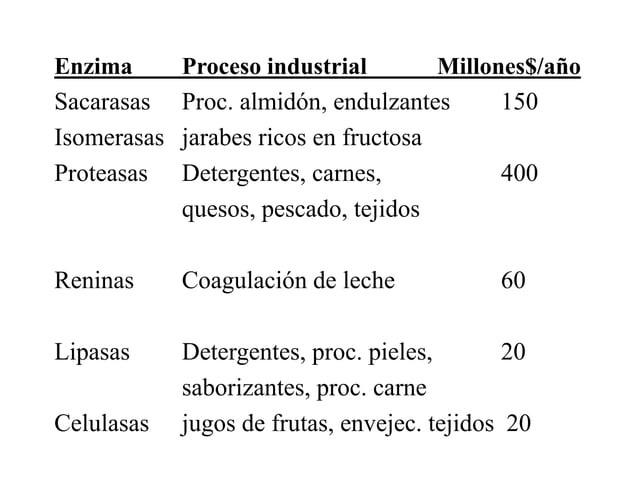 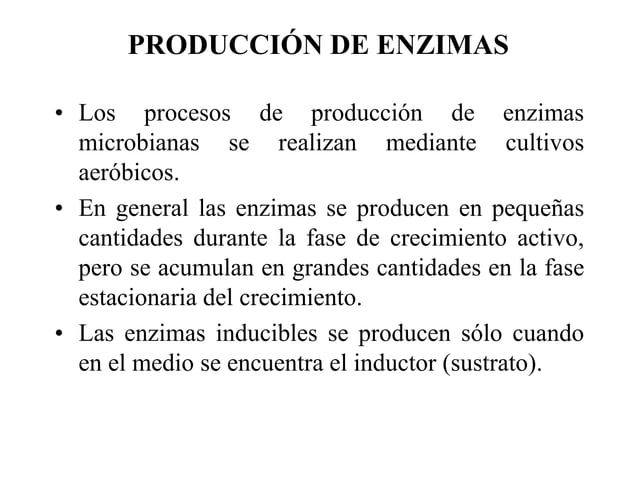 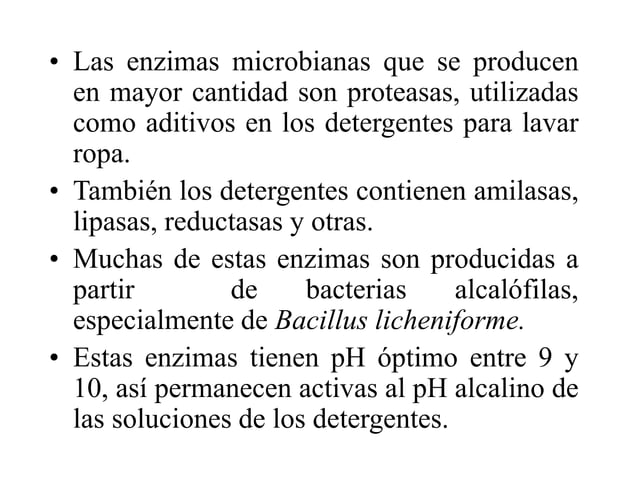 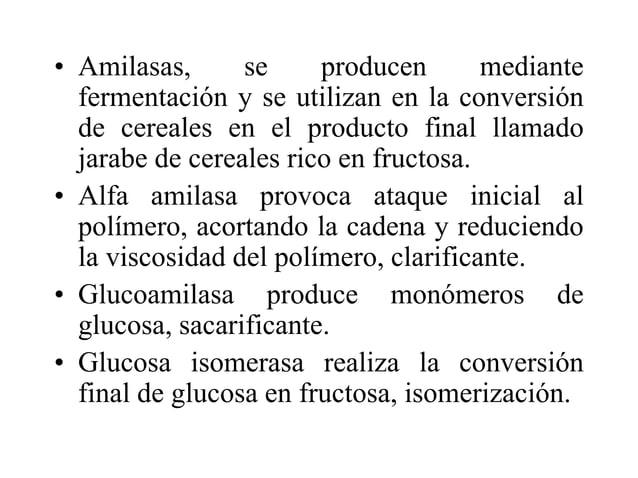 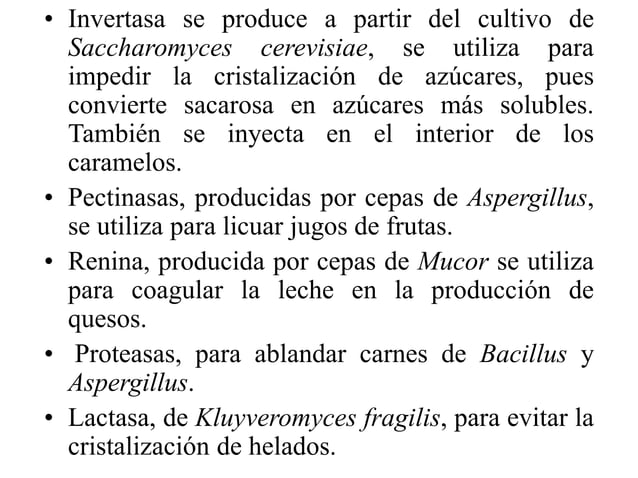 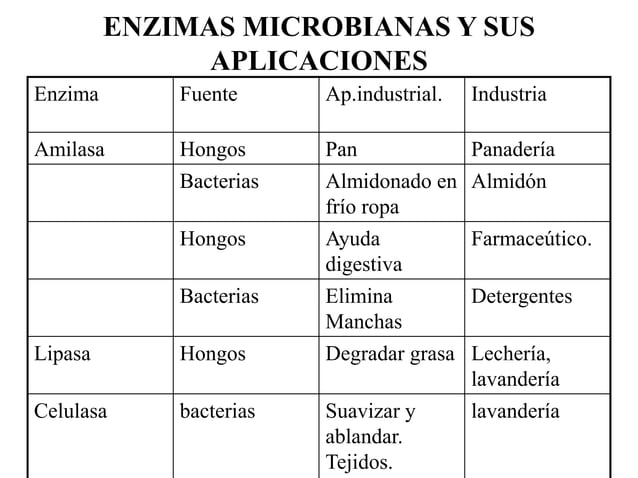 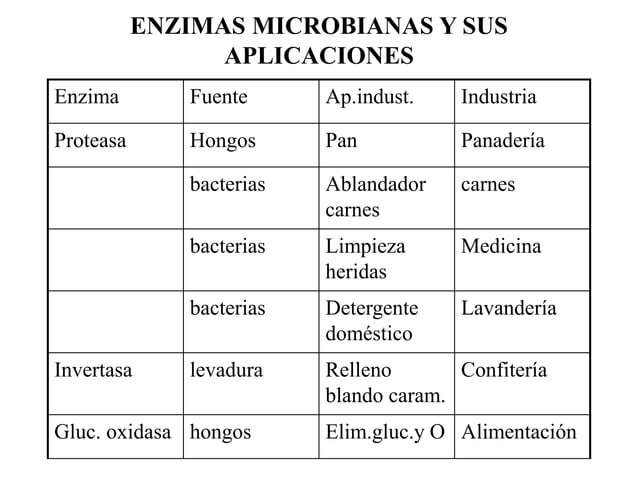 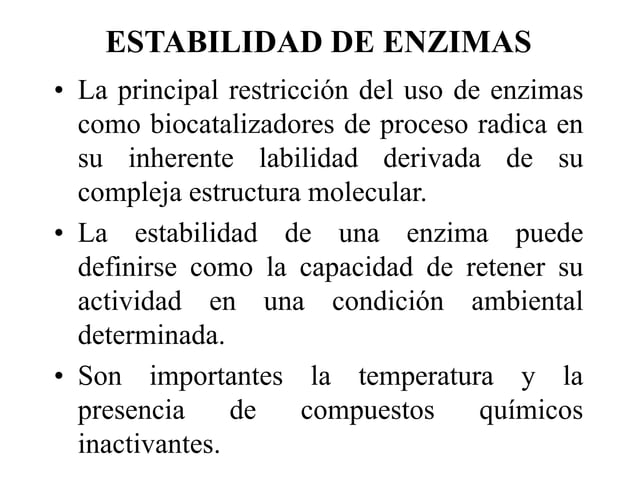 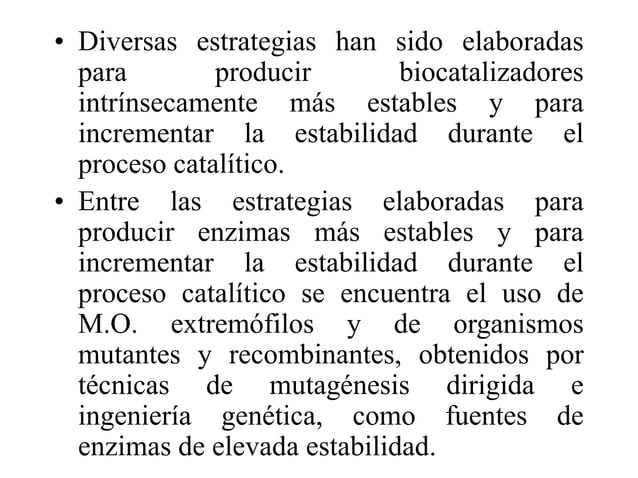 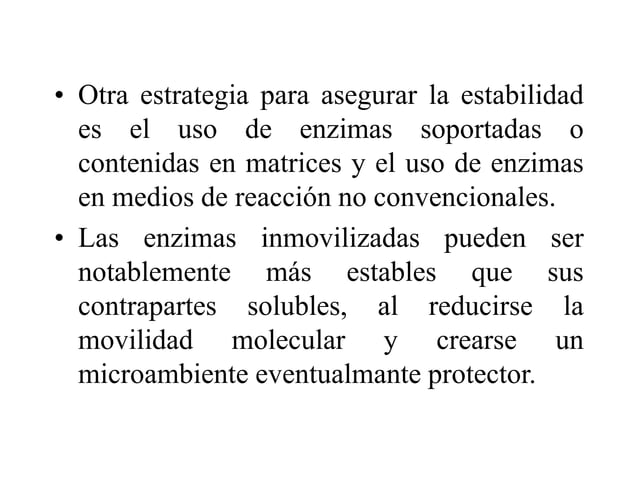 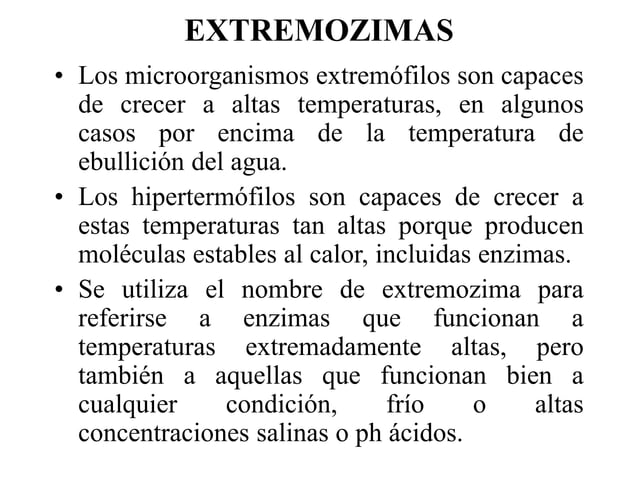 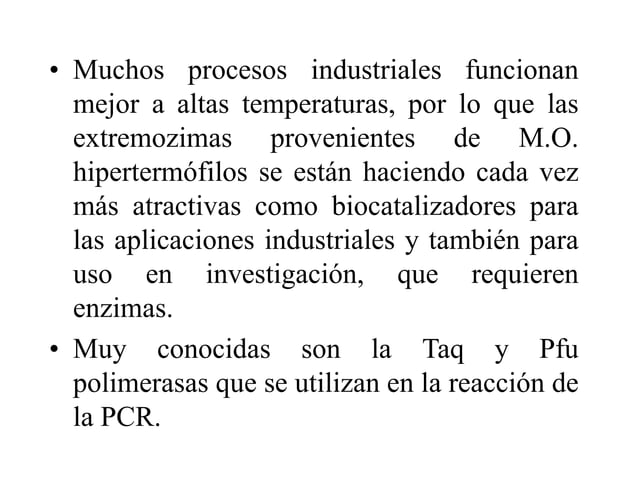 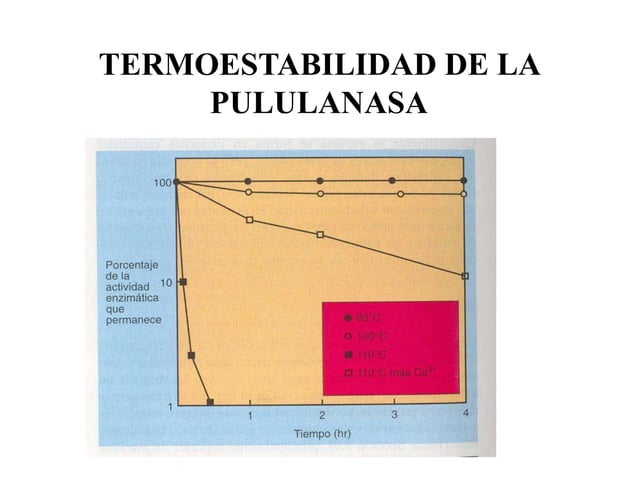 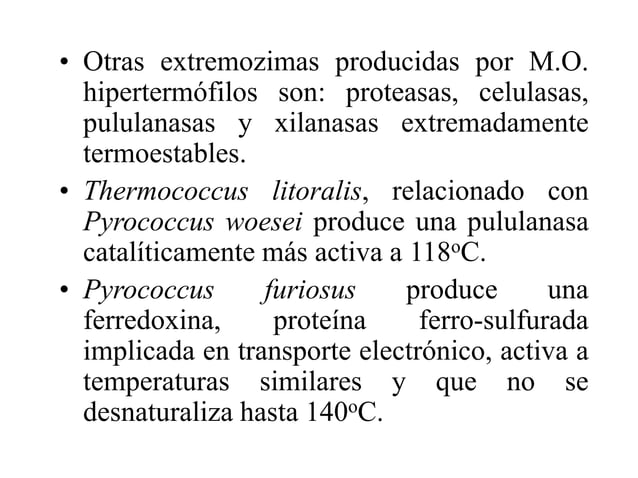 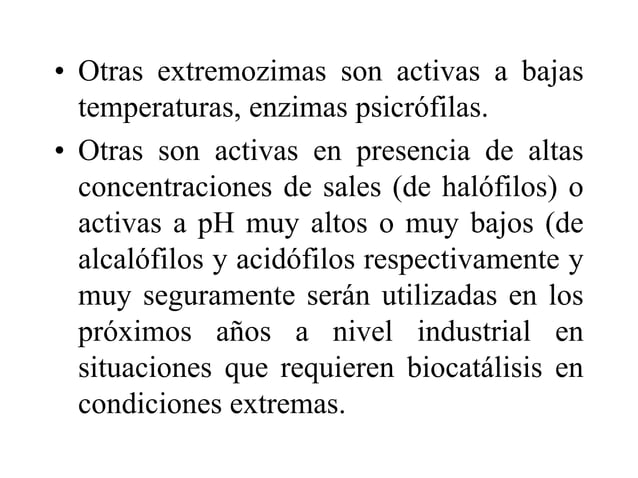 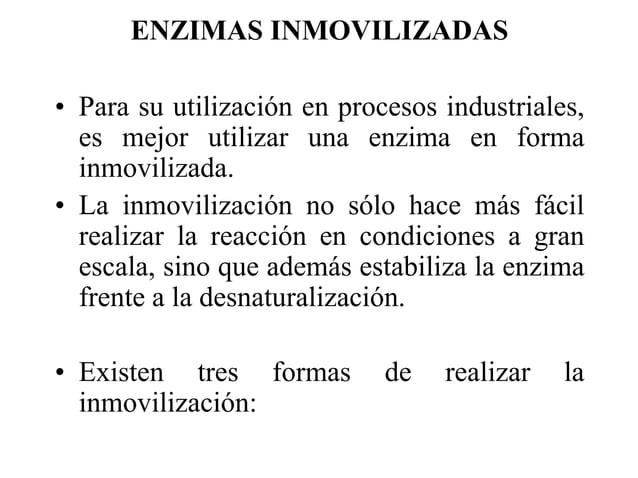 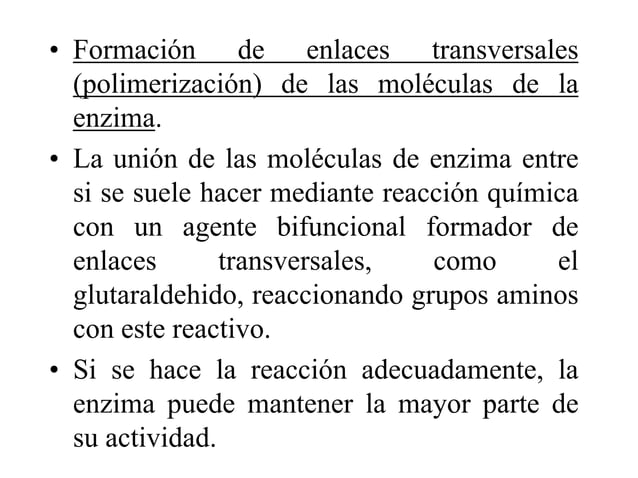 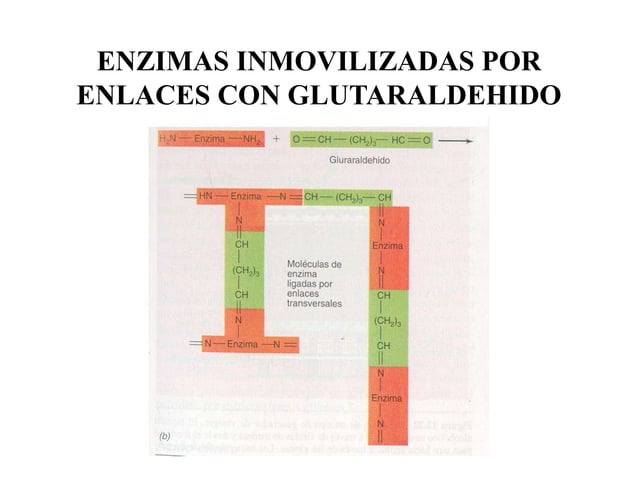 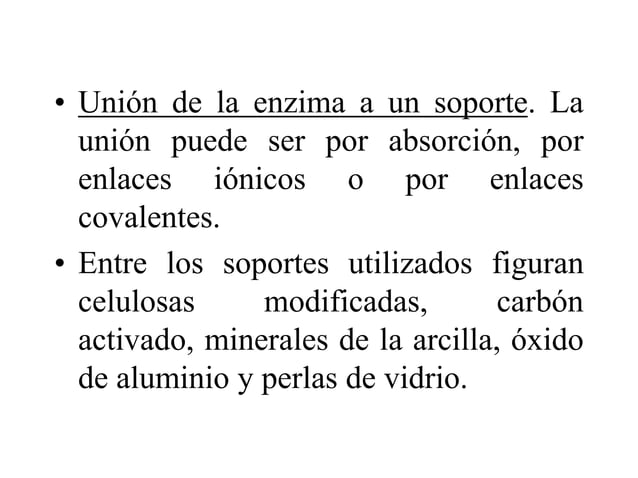 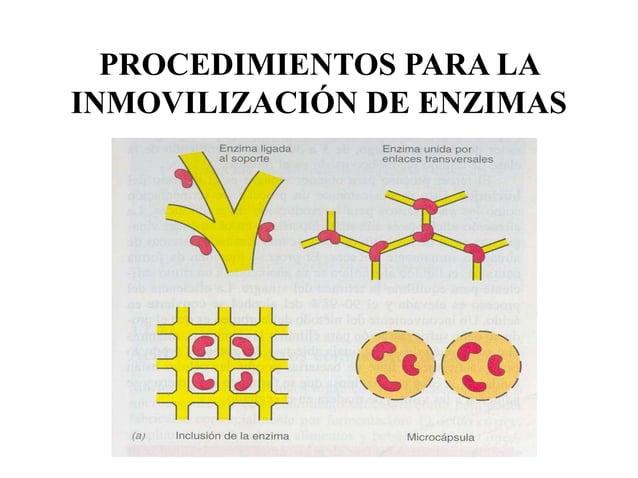 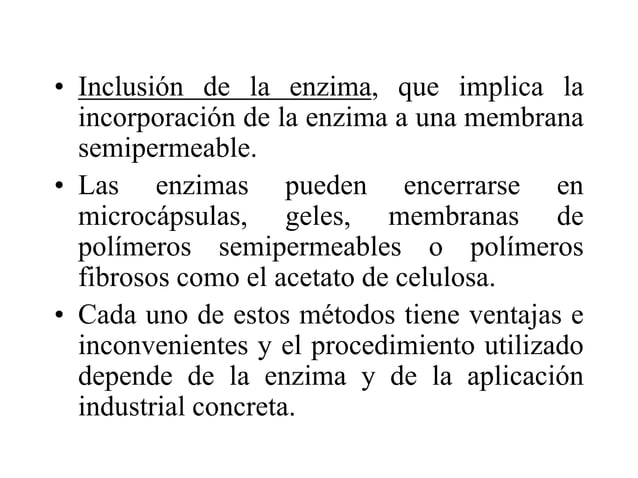 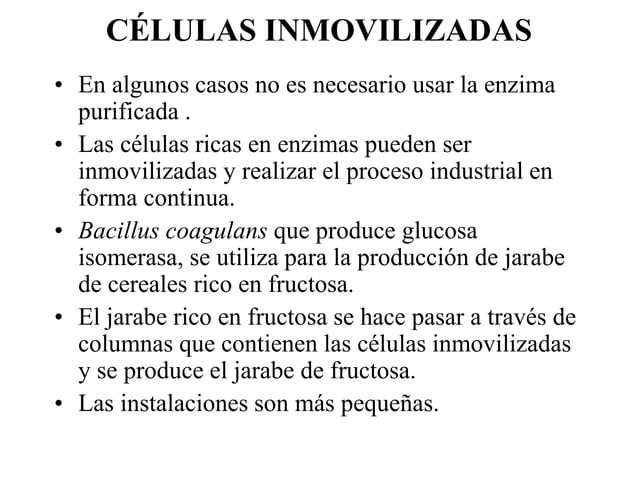 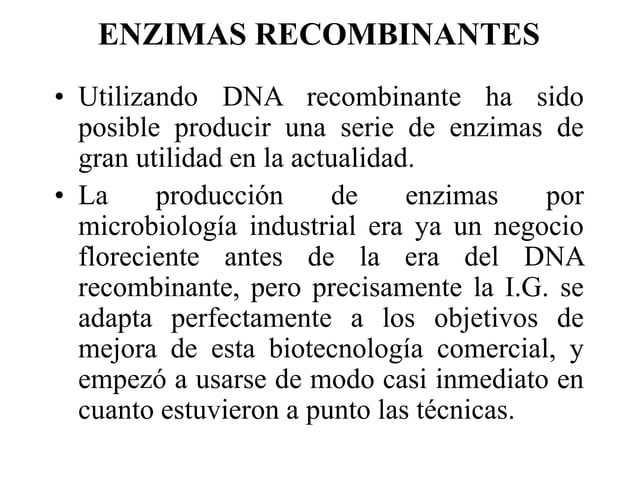 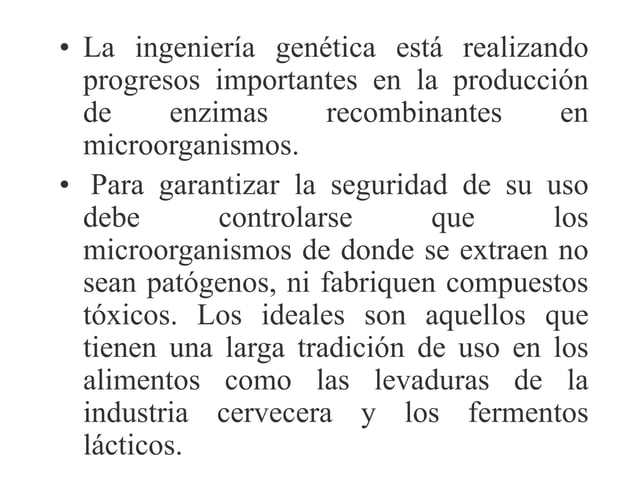 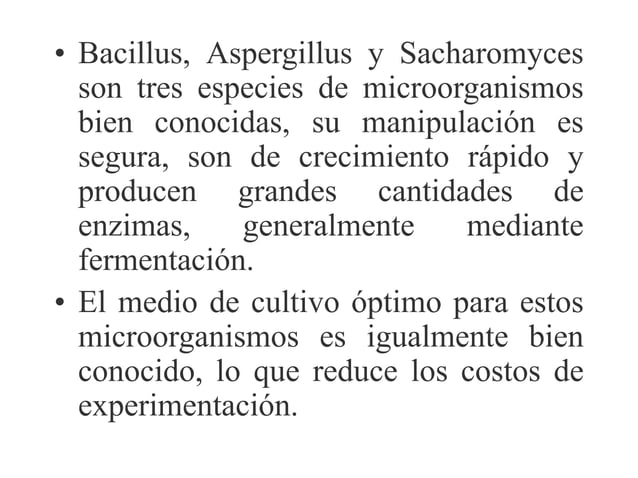 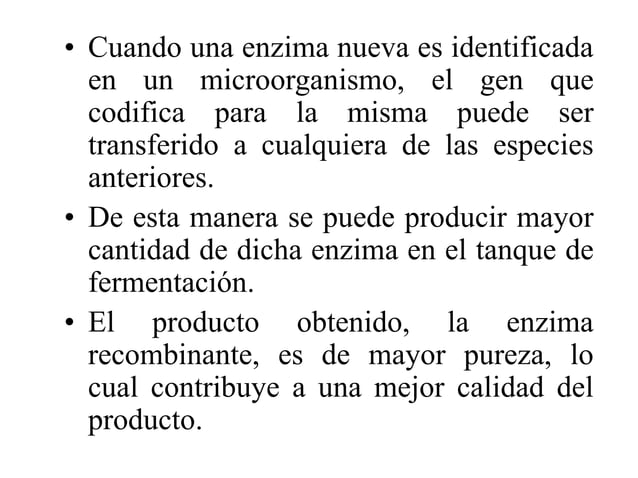 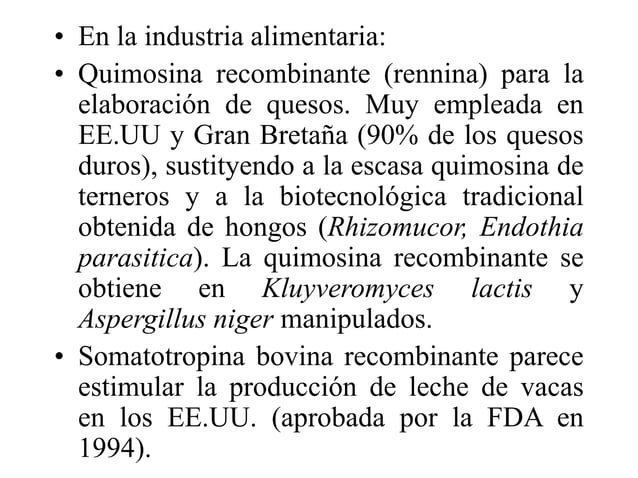 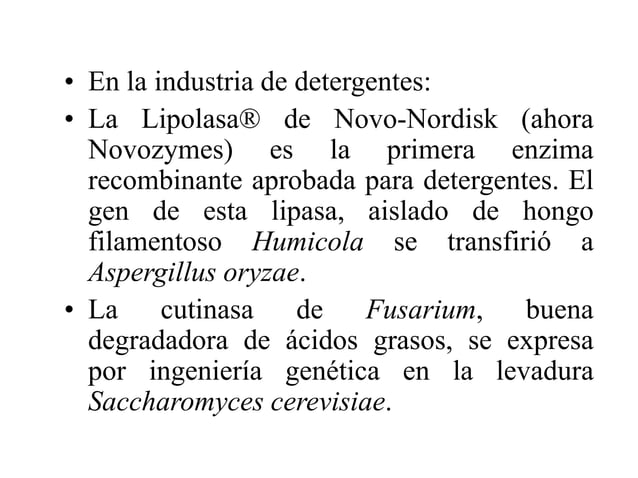 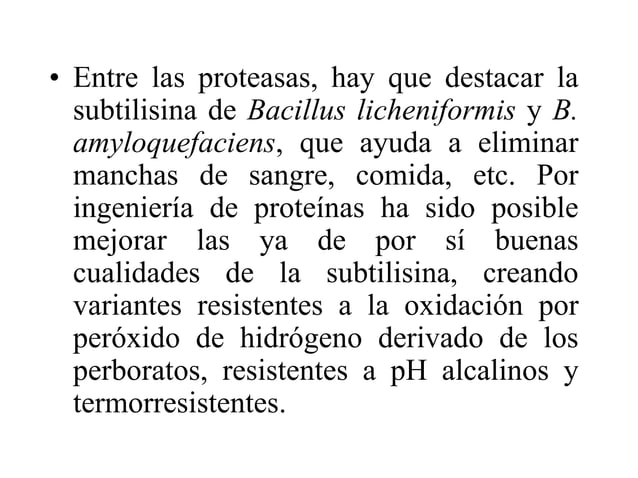 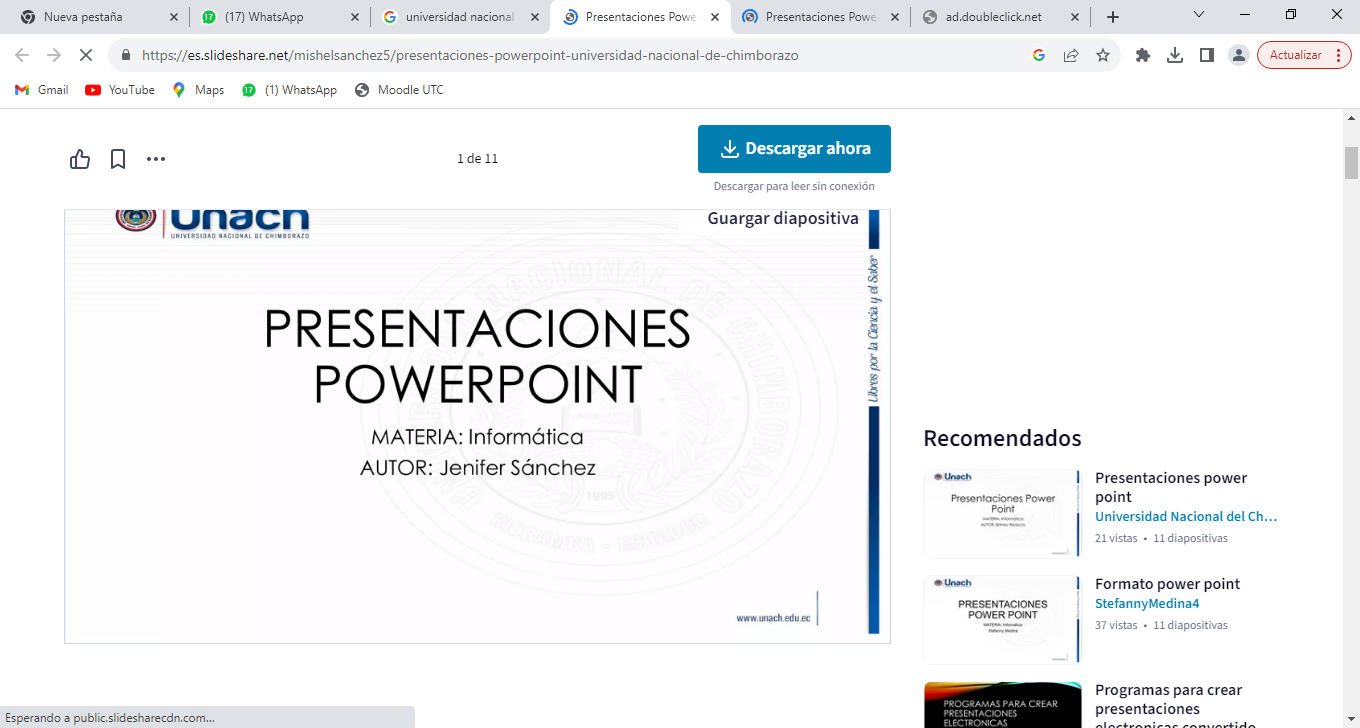 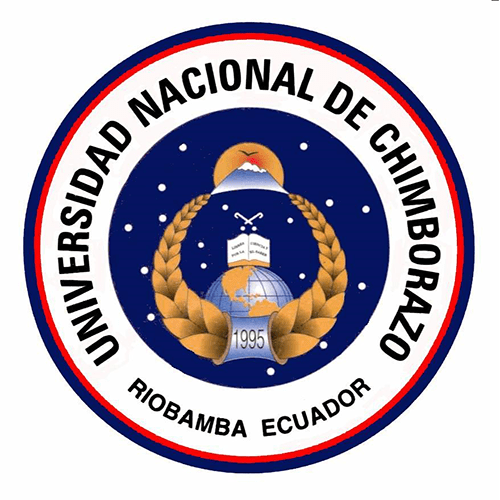 VIDEO
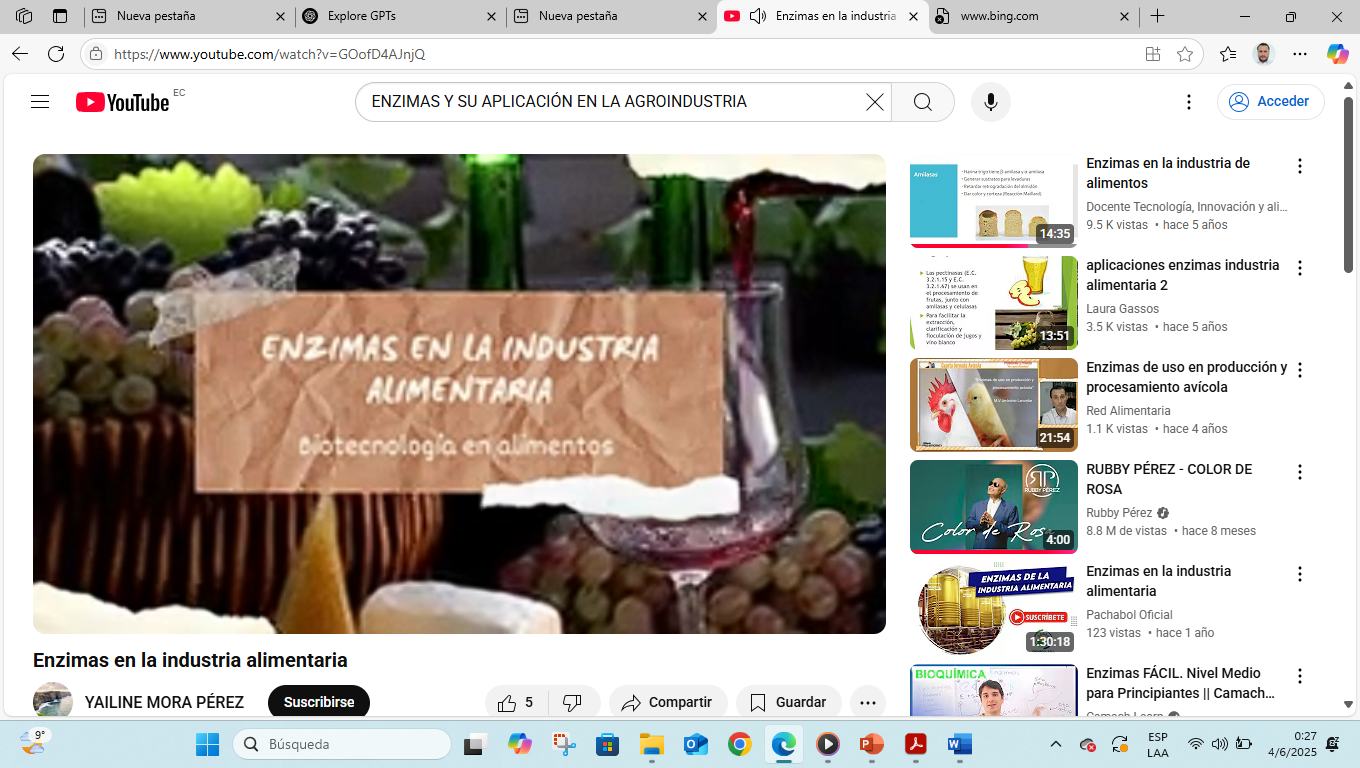 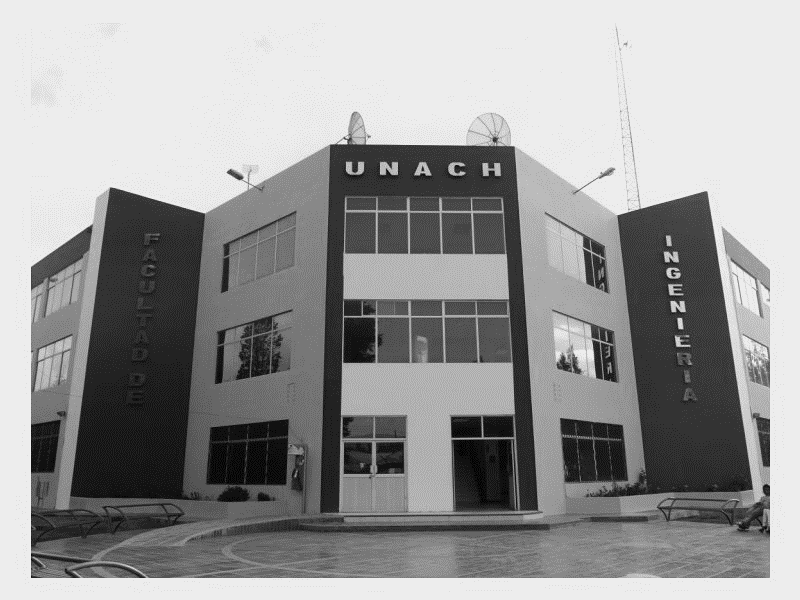 https://www.youtube.com/watch?v=GOofD4AJnjQ
ING JOSE ANTONIO ESCOBAR MACHADO. MSC
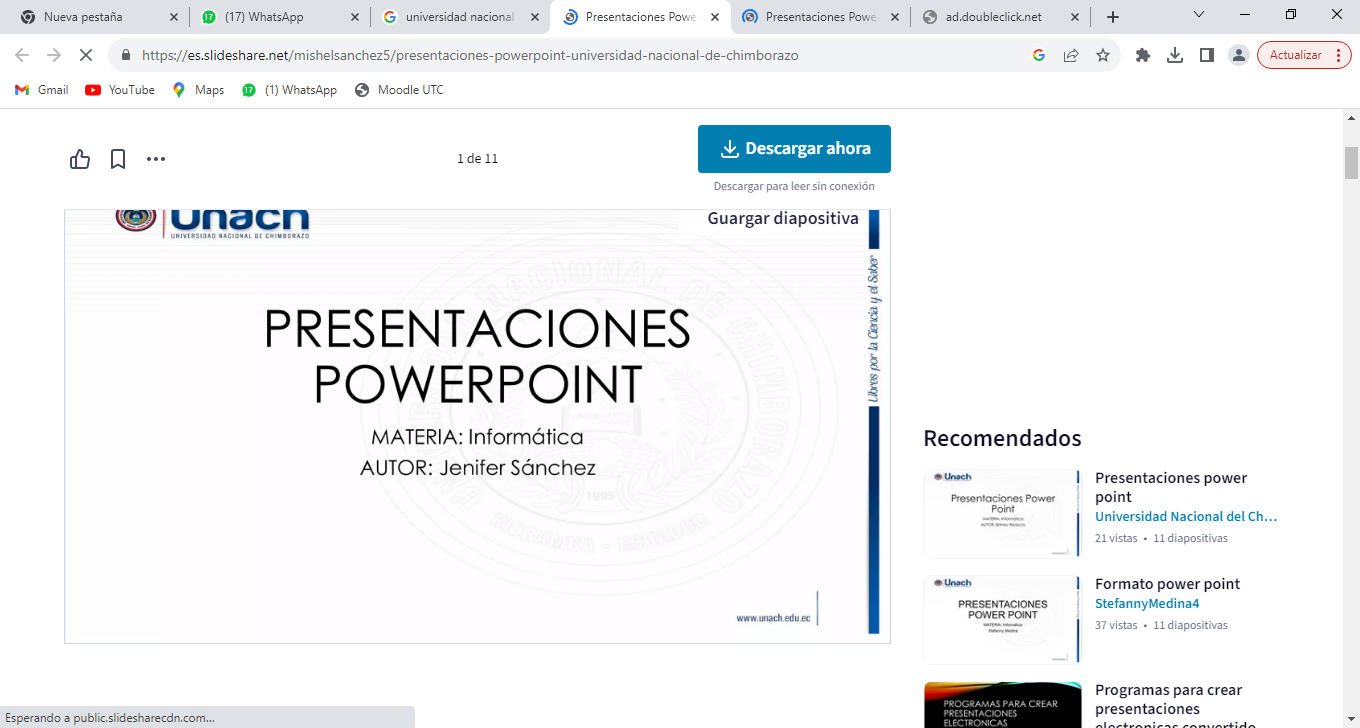 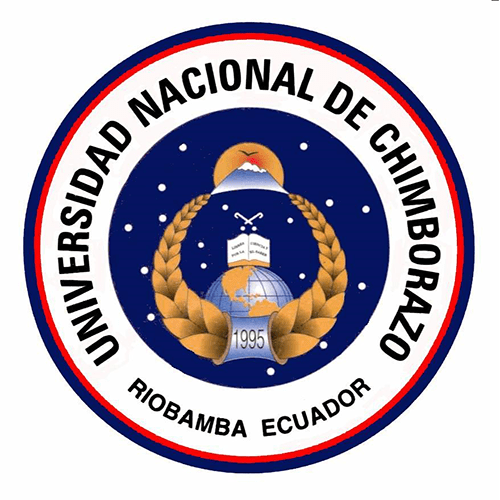 ARTICULO CIENTIFICO
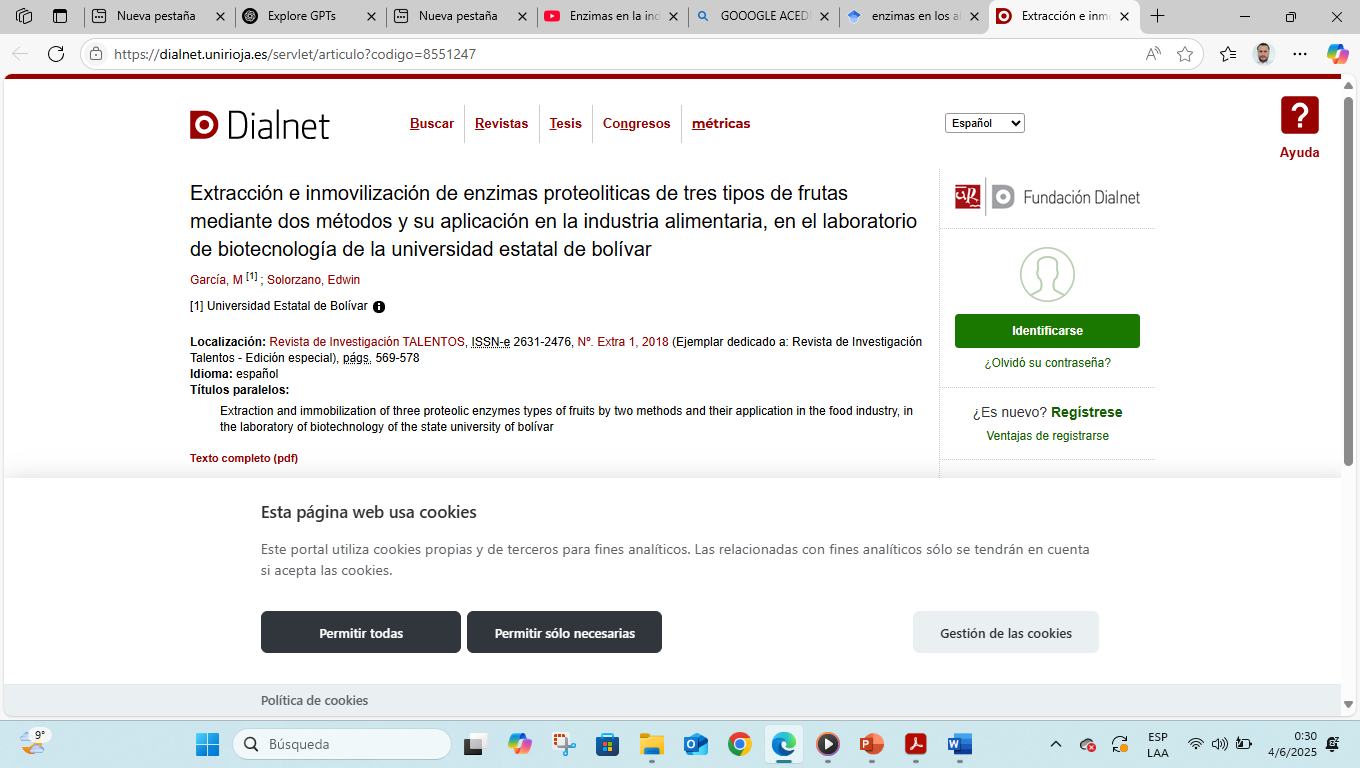 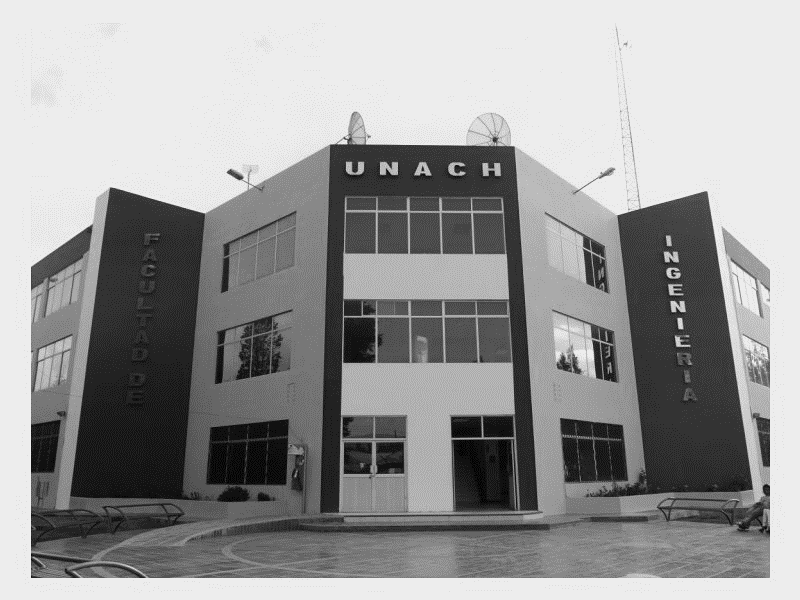 https://dialnet.unirioja.es/servlet/articulo?codigo=8551247
ING JOSE ANTONIO ESCOBAR MACHADO. MSC
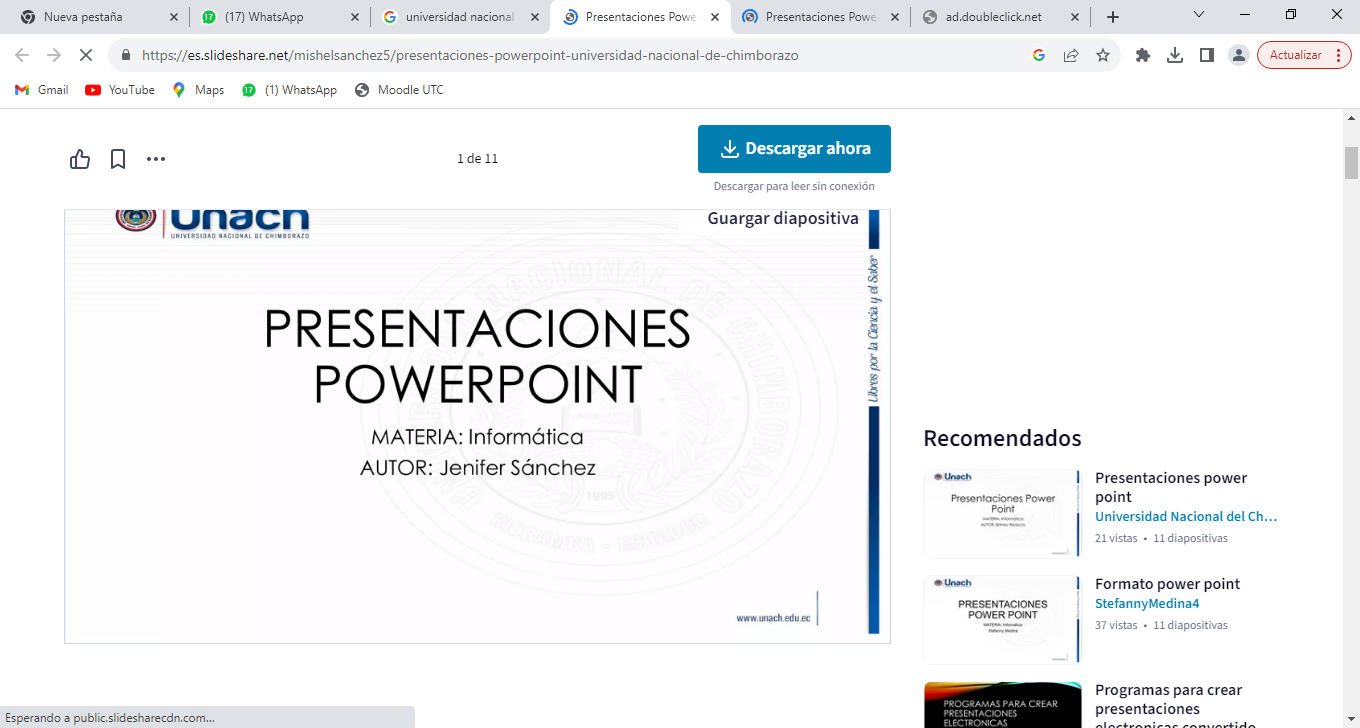 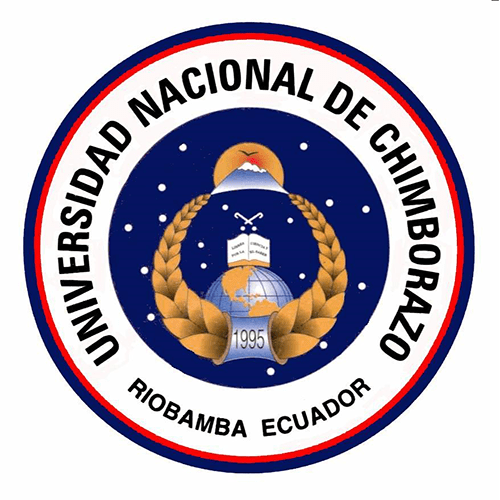 BIBLIOGRAFIA
Bárzana, E. y A. López-Munguía. 1995. La tecnología enzimática. En Biotecnología Alimentaria, pp. 103-123. Limusa, México D.F.Chandrasekaran, A 1997. Industrial enzymes from marine microorganisms: The Indian scenario. J. Mar. Biotechnol. 5: 86-89.Fenical, W. y PR. Jensen. 1993. Marine microorganisms: a new biomedical resource. In Marine Biotechnology. Pharmaceutical and Bioactive Natural Products. Edited by Attaway DH, Zaborsky OR, New York: Plenum Press, 1: 419-457.Harris, JM. 1993. The presence, nature, and role of gut microflora in aquatic invertebrates: a synthesis. Microb. Ecol. 25: 195-231.
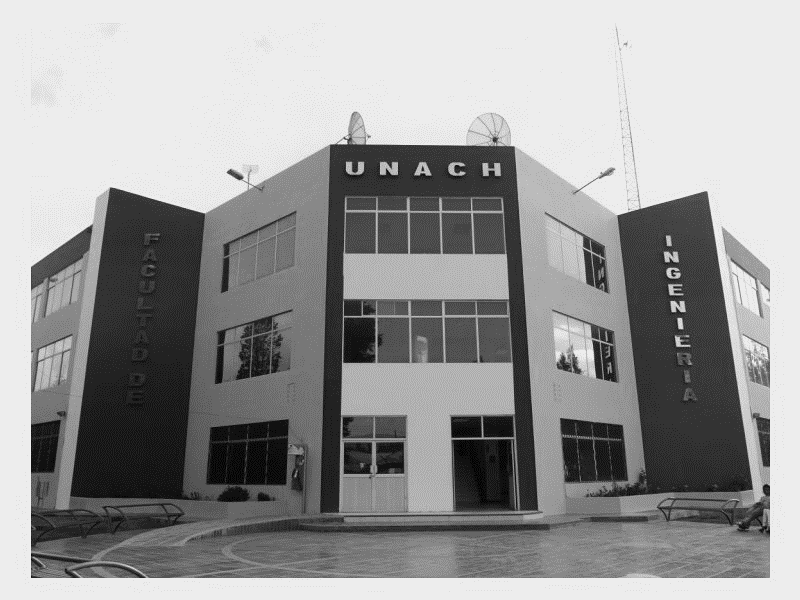 ING JOSE ANTONIO ESCOBAR MACHADO. MSC
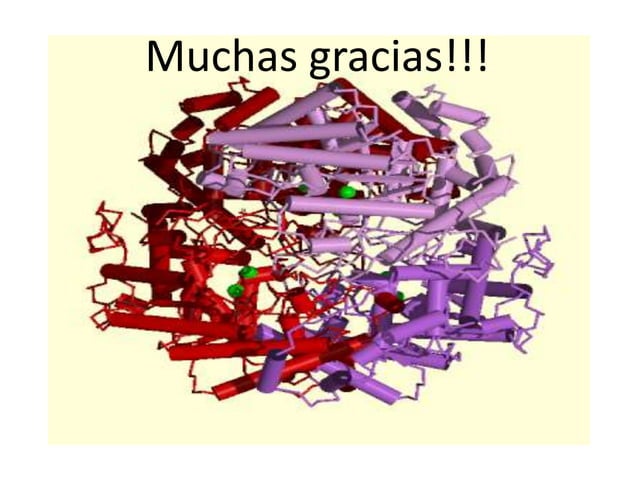